Token authentication in dCache
Onno Zweers – LOFAR LTA development Workshop – 2024-09-19
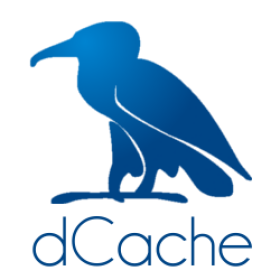 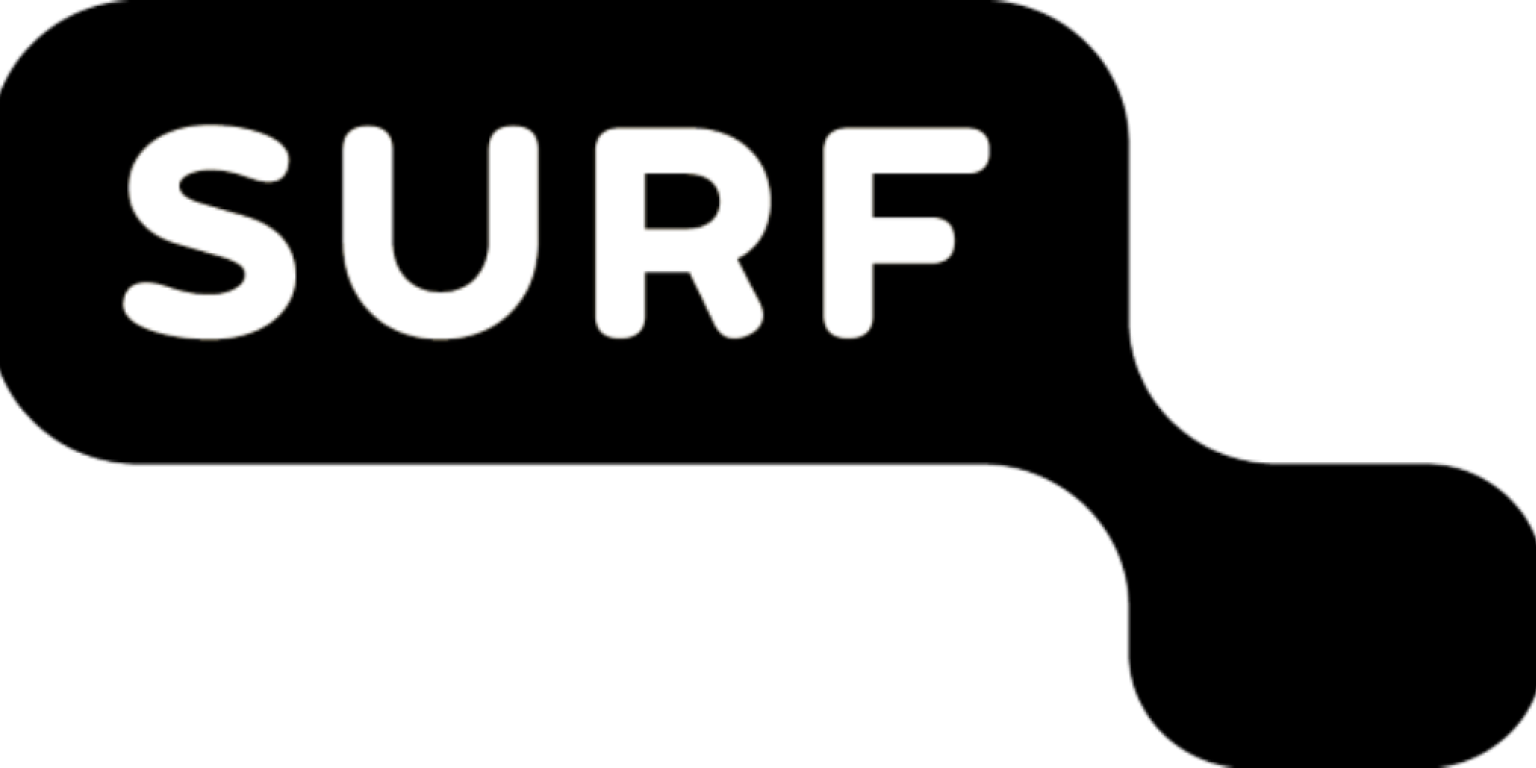 Why tokens?
(Slightly) easier than X509 user certificates & proxies
Federated authentication, use your own institute's credentials
Puts data managers (more) in control of permissions
instead of site admins
CERN in transition to OIDC
SKA using OIDC from scratch
2
Tokens compared
Macaroons
OIDC tokens
Created by dCache
Storage only
Created by an authentication service (IAM)
Storage & compute
Using them is very similar!curl -H "Authorization: bearer $BEARER_TOKEN"
3
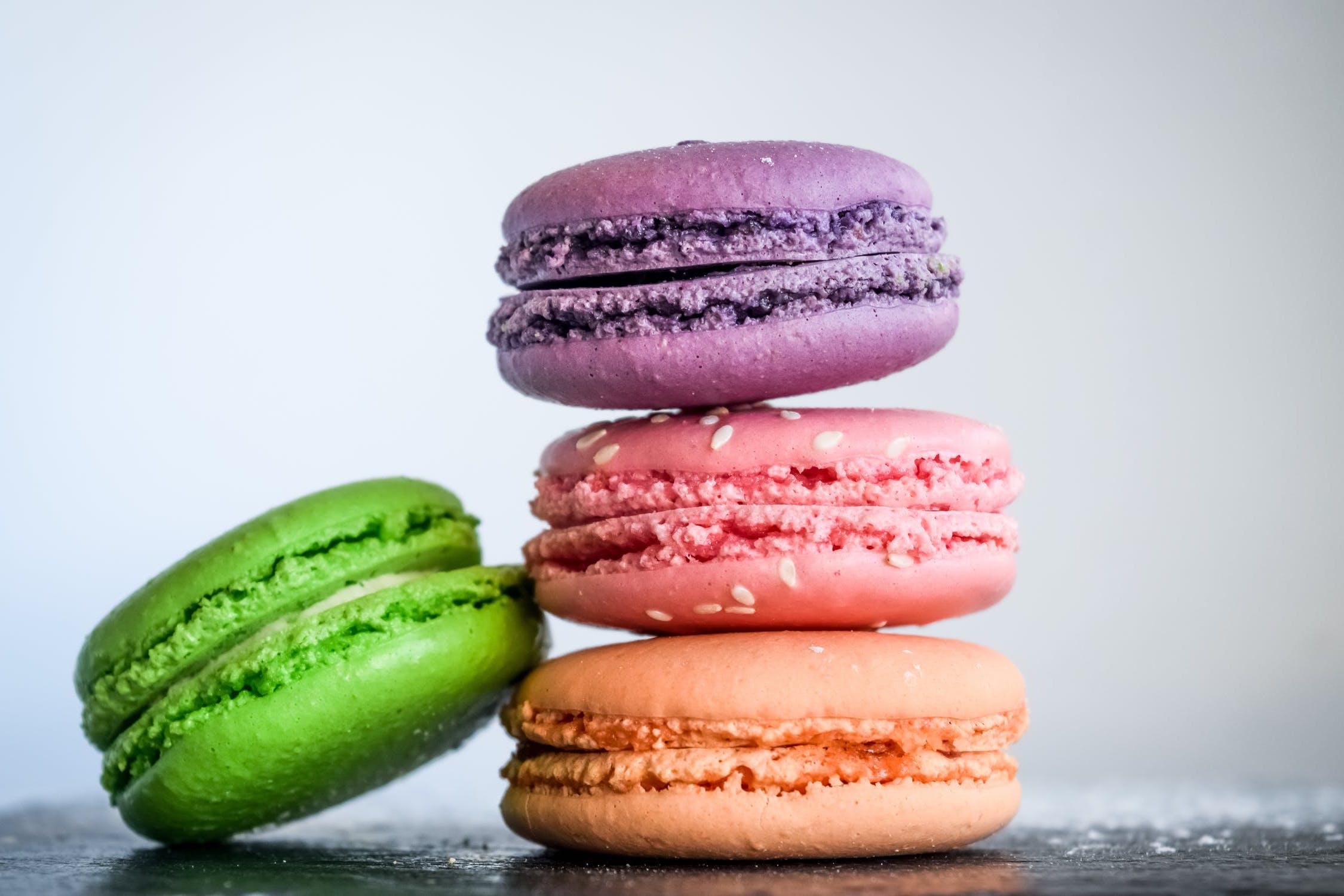 Macaroons
4
get-macaroon script
https://github.com/sara-nl/GridScripts/blob/master/get-macaroon 
Gives you 
a bare macaroon
a share link
an Rclone config file
Curl command examples
a QR image, containing a share link
Authenticate with X509 or username/password to get a macaroon
Sensible default caveats (IP ranges, duration)
Macaroons properties are listed and logged
5
=== View deserialized macaroon ===
location Optional.empty
identifier /7lOXMXm
cid id:31029;31040,40304,44436,41385,30013;onno
cid before:2019-03-21T12:28:25.333Z
cid root:/pnfs/grid.sara.nl/data/users/onno/disk-shared/
cid activity:DOWNLOAD,LIST
cid ip:145.38.0.0/16,145.100.5.210/26,145.100.48.0/23,145.100.50.0/23,145.100.200.0/21,145.100.9.64/29,145.101.32.0/21,145.100.56.0/22,2001:610:108::/48
signature 516b22a3eaef2ab2a1ed6c738032912e419312dc0a74310f18f4a421bf7a0c40
=== End deserialized macaroon ===

https://webdav.grid.surfsara.nl:2880/?authz=MDAxY2xvY2F0aW9uIE9wdGlvbmFsLmVtcHR5CjAwMThpZGVudGlmaWVyIC83bE9YTVhtCjAwMzRjaWQgaWQ6MzEwMjk7MzEwNDAsNDAzMDQsNDQ0MzYsNDEzODUsMzAwMTM7b25ubwowMDI4Y2lkIGJlZm9yZToyMDE5LTAzLTIxVDEyOjI4OjI1LjMzM1oKMDAzZGNpZCByb290Oi9wbmZzL2dyaWQuc2FyYS5ubC9kYXRhL3VzZXJzL29ubm8vZGlzay1zaGFyZWQvCjAwMWZjaWQgYWN0aXZpdHk6RE9XTkxPQUQsTElTVAowMDlkY2lkIGlwOjE0NS4zOC4wLjAvMTYsMTQ1LjEwMC41LjIxMC8yNiwxNDUuMTAwLjQ4LjAvMjMsMTQ1LjEwMC41MC4wLzIzLDE0NS4xMDAuMjAwLjAvMjEsMTQ1LjEwMC45LjY0LzI5LDE0NS4xMDEuMzIuMC8yMSwxNDUuMTAwLjU2LjAvMjIsMjAwMTo2MTA6MTA4OjovNDgKMDAyZnNpZ25hdHVyZSBRayKj6u8qsqHtbHWAMpEuQZMi3Ap0MQ8Y9KQhv3oMQAo
6
Macaroon private keys are shared…
User wants a macaroon
A macaroon of a month will create a secret that’s valid for 2 months!
Is there a secret valid long enough?
Yes
Create secret with twice the duration of the macaroon
Use secret to sign macaroon
7
Server side revocation options
Disable user account
location Optional.empty
identifier /7lOXMXm
cid id:31029;31040,40304,44436,41385,30013;onno
cid before:2019-03-21T12:28:25.333Z
cid root:/pnfs/grid.sara.nl/data/users/onno/disk-shared/
cid activity:DOWNLOAD,LIST
cid ip:145.38.0.0/16
signature 516b22a3eaef2ab2a1ed6c738032912e419312dc0a74310f18f4a421bf7a0c40
Move data
Delete secret that validates signature
8
Abuse management
dCache may use the same secret for multiple macaroons, for multiple users. Deleting a secret may invalidate also other people’s macaroons.
Prevention of abuse is sensible.
Set sufficient caveats (like IP-ranges, short lifetime) to avoid abuse.
Having a dedicated (temporary) directory also helps.
We encourage users to use a dedicated account to create macaroons. In case of abuse, we can delete the account (invalidating all macaroons it created) and create a new one.
Assigning a data manager to create the macaroons.
9
OIDC tokens
10
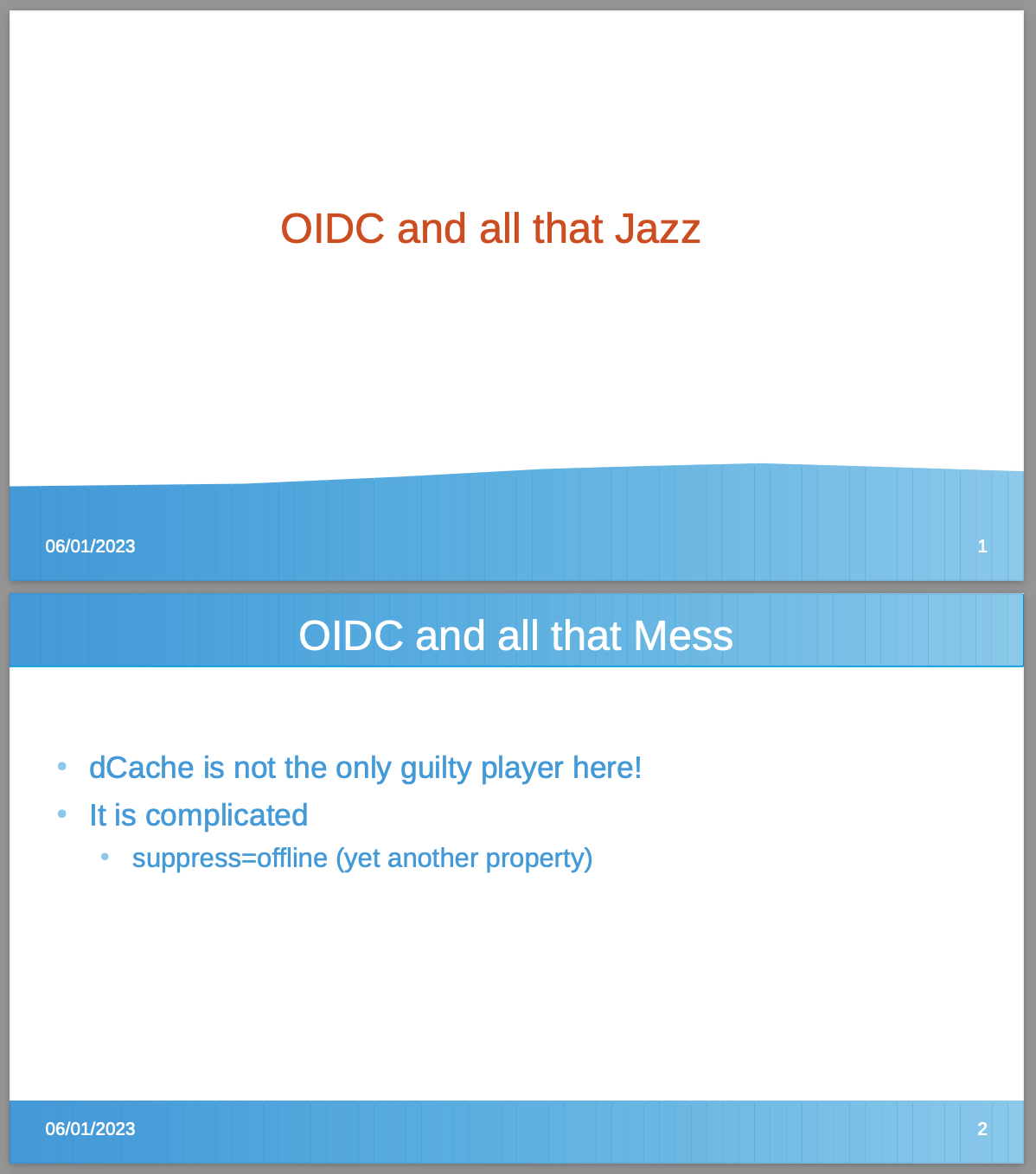 dCache workshop 2023
https://indico.desy.de/event/37766/contributions/144421/attachments/82339/108490/Dcache_workshop2023v4.pdf 
Very thorough
Lots of theory, lots of issues
Today’s talk is to get you started!
11
Simplest setup
Authentication service: Dteam IAM
dCache config
OIDC client: oidc-agent
Storage clients: curl and gfal
12
1. DTEAM
A test VO (virtual organisation) for the Grid
Currently transitioning from VOMS to IAM (authentication service)
Anyone can join (but you’ll need to explain why)
13
Apply for a Dteam account
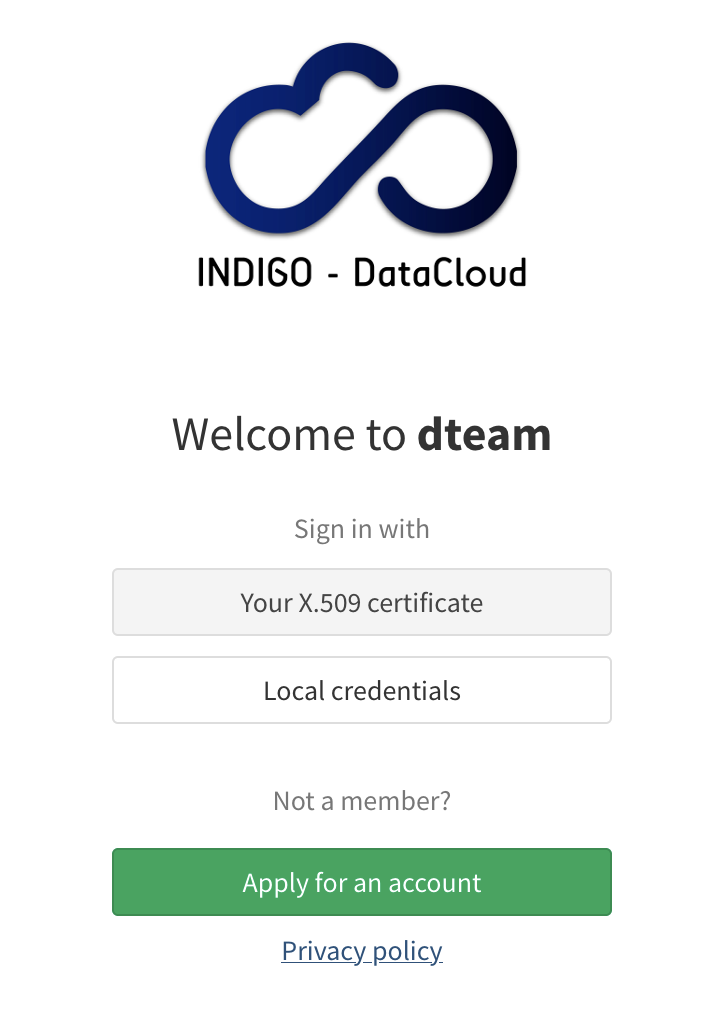 https://dteam-auth.cern.ch/login
14
15
2. dCache config
Layout file, gplazma section:
gplazma.oidc.provider!DTEAM = https://dteam-auth.cern.ch/ -profile=wlcg -prefix=/groups/dteam
gplazma.oidc.audience-targets = https://wlcg.cern.ch/jwt/v1/any https://dcachetest.grid.surfsara.nl
gplazma.conf:
auth  optional  oidc
map  sufficient multimap  gplazma.multimap.file=/etc/dcache/multimap.conf
multimap.conf:
# Any identity from OIDC provider DTEAM should be mapped to this user
op:DTEAM   username:dteam uid:14444 group:dteam gid:15555,true
# You can also map based on oidc:<sub>@DTEAM, for individual users
# (The <sub> you can find in your token)
16
3. OIDC client: installation
EL
yum install oidc-agent
MacOS: 
brew tap indigo-dc/oidc-agent 
brew install oidc-agent
Windows
http://repo.data.kit.edu/windows/oidc-agent/
17
Documentation: https://indigo-dc.gitbook.io/oidc-agent
OIDC client: load agent
.bash_profile:
# Load OpenID Connect Agent and load the environment settings it produces.
echo "Loading oidc-agent..."
eval $(oidc-agent)

# Close the agent when this session ends
trap 'oidc-agent --kill' EXIT
18
Setting up OIDC client
[onno@hedgehog14 ~]$ oidc-gen DTEAM
[1] https://iam-escape.cloud.cnaf.infn.it/
[2] https://dteam-auth.cern.ch/
[3] https://bildungsproxy.aai.dfn.de
....
[23] https://lhcb-auth.web.cern.ch/
Issuer [https://dteam-auth.cern.ch/]: https://dteam-auth.cern.ch/

The following scopes are supported: openid profile email address phone offline_access eduperson_scoped_affiliation eduperson_entitlement eduperson_assurance entitlements compute.create compute.read compute.cancel compute.modify storage.read:/ storage.create:/ storage.modify:/ storage.stage:/
Scopes or 'max' (space separated) [openid profile offline_access]: openid offline_access profile wlcg.groups storage.create:/ storage.create:/ storage.modify:/ storage.stage:/    

Registering Client ...
Generating account configuration ...
accepted

Using a browser on any device, visit:
https://dteam-auth.cern.ch/device

And enter the code: FHFPCC
19
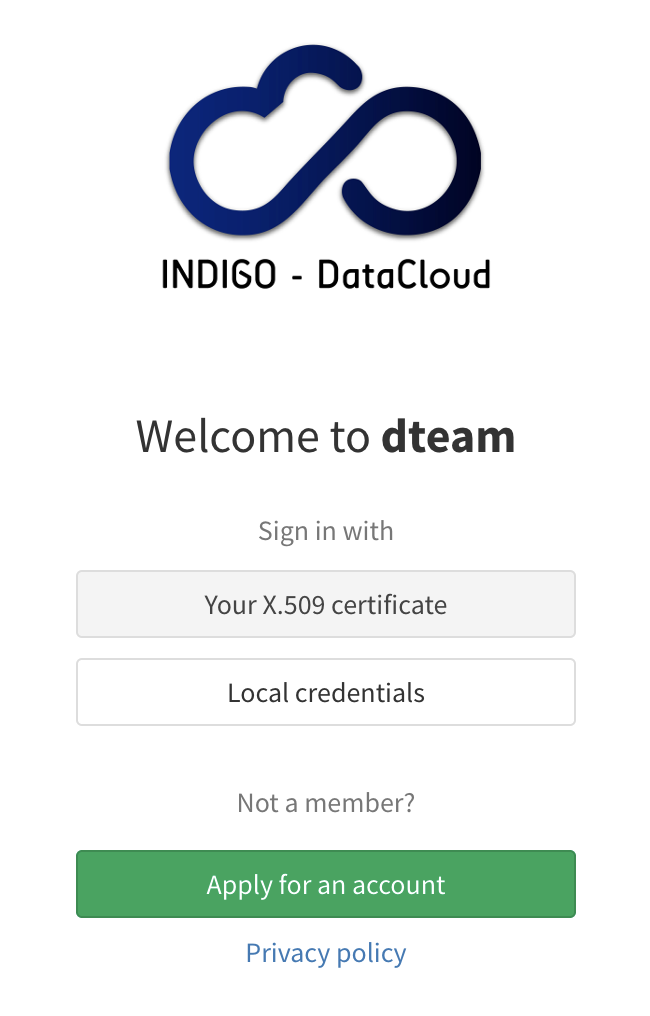 Authorize your client
20
21
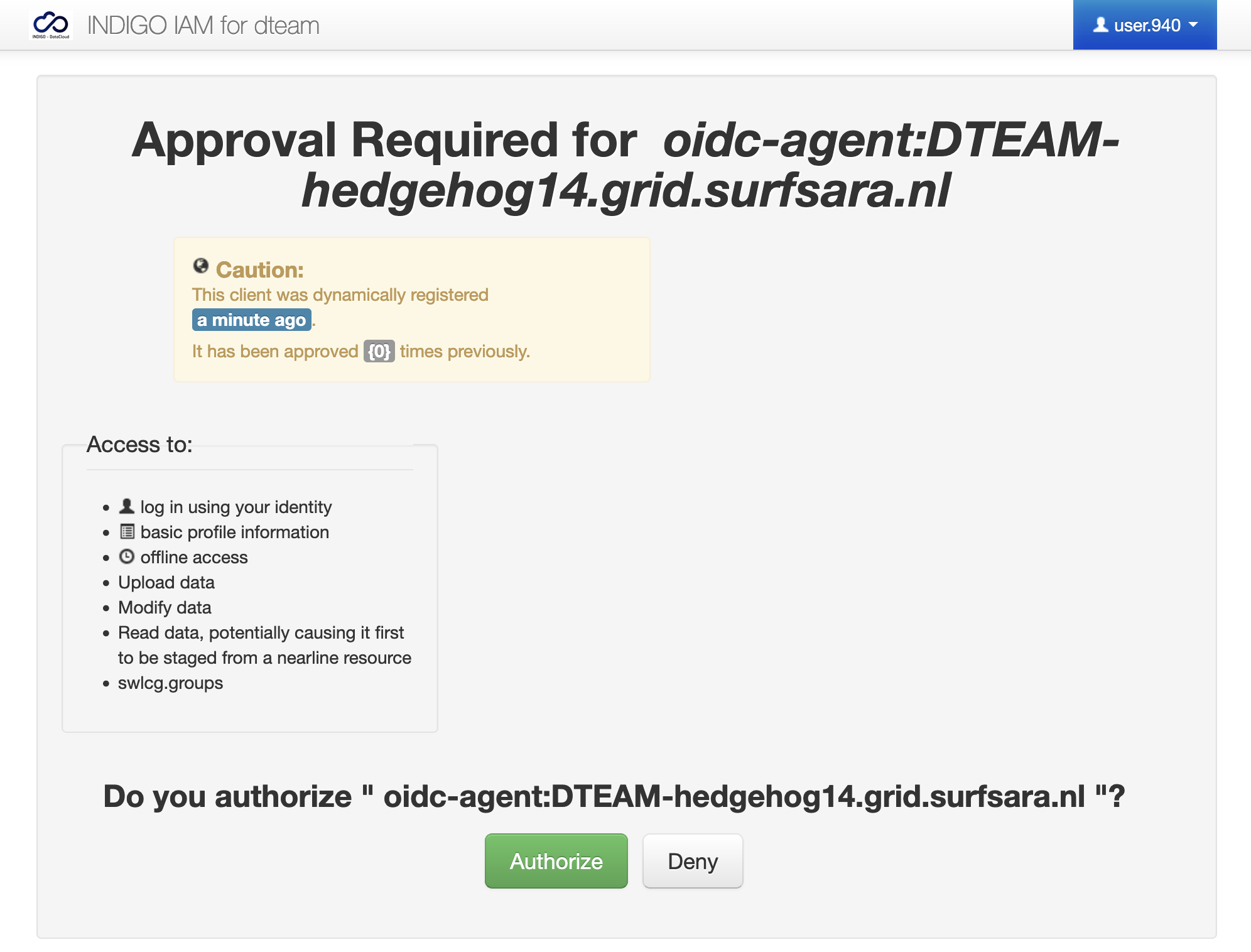 22
Then, back in your oidc-gen command, secure your oidc-client with a password:


Enter encryption password for account configuration 'DTEAM': ************
Confirm encryption password: ************
Everything setup correctly!
23
Use OIDC client to get access token
export BEARER_TOKEN=$(oidc-token DTEAM)

This will get you an access token. 
It will be valid for 1 hour. 
You can repeat it as many times as you want. 
The OIDC agent uses a hidden refresh token to fetch you a new access token.

The "export" is important for GFAL!
24
Next sessions
When you have logged out, oidc-agent has stopped.
Next session you'll need to load the refresh token (or get a new one)
oidc-add DTEAM
Enter password to decrypt
Sometimes you need to re-authenticate with browser
It then loads a refresh token into the agent
Then you can then get a new access token
export BEARER_TOKEN=$(oidc-token DTEAM)
25
View OIDC access token (1/5)
onno@linux ~ % cut -d. -f2 <<< "$BEARER_TOKEN" | base64 --decode | jq .
{
  "wlcg.ver": "1.0",
  "sub": "8571849c-2944-416f-9702-6acb60257479",
  "aud": "https://wlcg.cern.ch/jwt/v1/any",
  "nbf": 1717484085,
  "scope": "storage.create:/ openid offline_access profile storage.read:/ storage.stage:/ storage.modify:/ wlcg.groups",
  "iss": "https://dteam-auth.cern.ch/",
  "exp": 1717487685,
  "iat": 1717484085,
  "jti": "35499a5f-f793-45bd-9ac6-6bda1046a32d",
  "client_id": "b5326632-c17f-4c0c-9d58-36bfcfaee2f7",
  "wlcg.groups": [
    "/dteam",
    "/dteam/NGI_NL"
  ]
}
26
View OIDC access token (2/5)
onno@jq ~ % jq -R 'gsub("-";"+") | gsub("_";"/") | split(".") | .[1] | @base64d | fromjson' <<< "$BEARER_TOKEN"
{
  "wlcg.ver": "1.0",
  "sub": "8571849c-2944-416f-9702-6acb60257479",
  "aud": "https://wlcg.cern.ch/jwt/v1/any",
  "nbf": 1717484085,
  "scope": "storage.create:/ openid offline_access profile storage.read:/ storage.stage:/ storage.modify:/ wlcg.groups",
  "iss": "https://dteam-auth.cern.ch/",
  "exp": 1717487685,
  "iat": 1717484085,
  "jti": "35499a5f-f793-45bd-9ac6-6bda1046a32d",
  "client_id": "b5326632-c17f-4c0c-9d58-36bfcfaee2f7",
  "wlcg.groups": [
    "/dteam",
    "/dteam/NGI_NL"
  ]
}
27
View OIDC access token (3/5)
onno@MacOS ~ % jwt decode "$BEARER_TOKEN"

Token header
------------
{
  "alg": "RS256",
  "kid": "rsa1"
}

Token claims
------------
{
  "aud": "https://wlcg.cern.ch/jwt/v1/any",
  "client_id": "b5326632-c17f-4c0c-9d58-36bfcfaee2f7",
  "exp": 1717487685,
  "iat": 1717484085,
  "iss": "https://dteam-auth.cern.ch/",
  "jti": "35499a5f-f793-45bd-9ac6-6bda1046a32d",
  "nbf": 1717484085,
  "scope": "storage.create:/ openid offline_access profile storage.read:/ storage.stage:/ storage.modify:/ wlcg.groups",
  "sub": "8571849c-2944-416f-9702-6acb60257479",
  "wlcg.groups": [
    "/dteam",
    "/dteam/NGI_NL"
  ],
  "wlcg.ver": "1.0"
}
MacOS
28
View OIDC access token (4/5)
Decoded timestamps!
[onno@linux ~]# view-jwt "$BEARER_TOKEN"
Decoded token:
{
    "wlcg.ver": "1.0",
    "sub": "8571849c-2944-416f-9702-6acb60257479",
    "aud": "https://wlcg.cern.ch/jwt/v1/any",
    "nbf": "2024-06-04 08:54:45 CEST+0200",
    "scope": "storage.create:/ openid offline_access profile storage.read:/ storage.stage:/ storage.modify:/ wlcg.groups",
    "iss": "https://dteam-auth.cern.ch/",
    "exp": "2024-06-04 09:54:45 CEST+0200",
    "iat": "2024-06-04 08:54:45 CEST+0200",
    "jti": "35499a5f-f793-45bd-9ac6-6bda1046a32d",
    "client_id": "b5326632-c17f-4c0c-9d58-36bfcfaee2f7",
    "wlcg.groups": [
        "/dteam",
        "/dteam/NGI_NL"
    ]
}
https://github.com/sara-nl/GridScripts/blob/master/view-jwt
29
View OIDC access token (5/5)
https://jwt.io 

But please be careful where you paste your token!
30
Things that have to match
31
4. Storage clients
curl -H "Authorization: bearer $BEARER_TOKEN" https://dcachetest.grid.surfsara.nl/



If $BEARER_TOKEN is set, gfal tools will just use it.
But you must use `export`. Otherwise it won’t work.
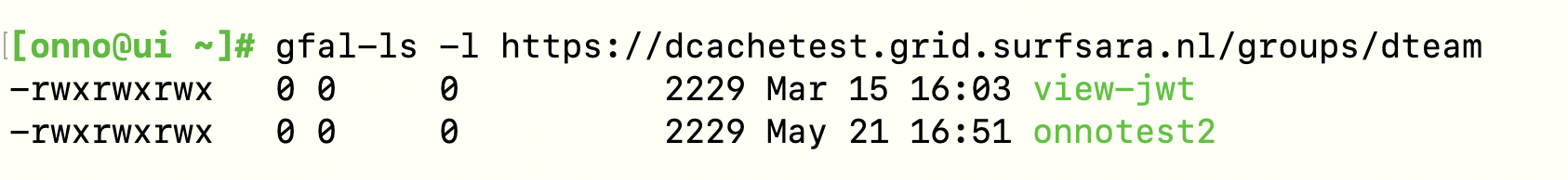 32
Notes
In the "gplazma.oidc.provider" config, you can set the UID/GID for new files and directories:
gplazma.oidc.provider!ATLAS = https://atlas-auth.cern.ch/ -profile=wlcg -prefix=/groups/atlas -authz-id="uid:14444 gid:15555 username:atlas"
Still need multimap

Profile wlcg
Use it if you need group information
"wlcg.groups": [        "/dteam",        "/dteam/NGI_NL"]
Put "wlcg.groups" in scope of your OIDC client
33
Notes – storage claims
dCache knows two types of tokens
Authorization tokens
They contain at least one storage.* claim
Non-authorization tokens
No storage.* claims
If a token contains storage.* claims, they limit what you can do with the token.
storage.read:/groups/dteam/mydir – only read from mydir and below
storage.stage:/ - stage and read data anywhere
storage.create:/ - write files
What's in the client scope determines in large part what will be in the token. But the IAM may overrule client settings.
34
Notes
WLCG Authorization Working Group on OIDC
https://wlcg-authz-wg.github.io/wlcg-authz-docs/token-based-authorization/configuration/dcache/
35
Troubleshooting
gPlazma "explain login"
explain login "oidc:8571849c-2944-416f-9702-6acb60257479@DTEAM"
explain login "op:DTEAM" does not seem to workhttps://github.com/dCache/dcache/issues/7590  
Will be extended to allow full token analysis https://github.com/dCache/dcache/issues/7576
36
Troubleshooting
[onno@hedgehog14 ~]$ curl -H "Authorization: bearer $BEARER_TOKEN" -H 'accept: application/json' --silent -X GET https://dcacheview.grid.surfsara.nl:22880/api/v1/user | jq .
{
  "status": "AUTHENTICATED",
  "uid": 14444,
  "gids": [
    15555,
    15555
  ],
  "username": "dteam",
  "rootDirectory": "/",
  "homeDirectory": "/"
}
37
Thank you!
Questions?